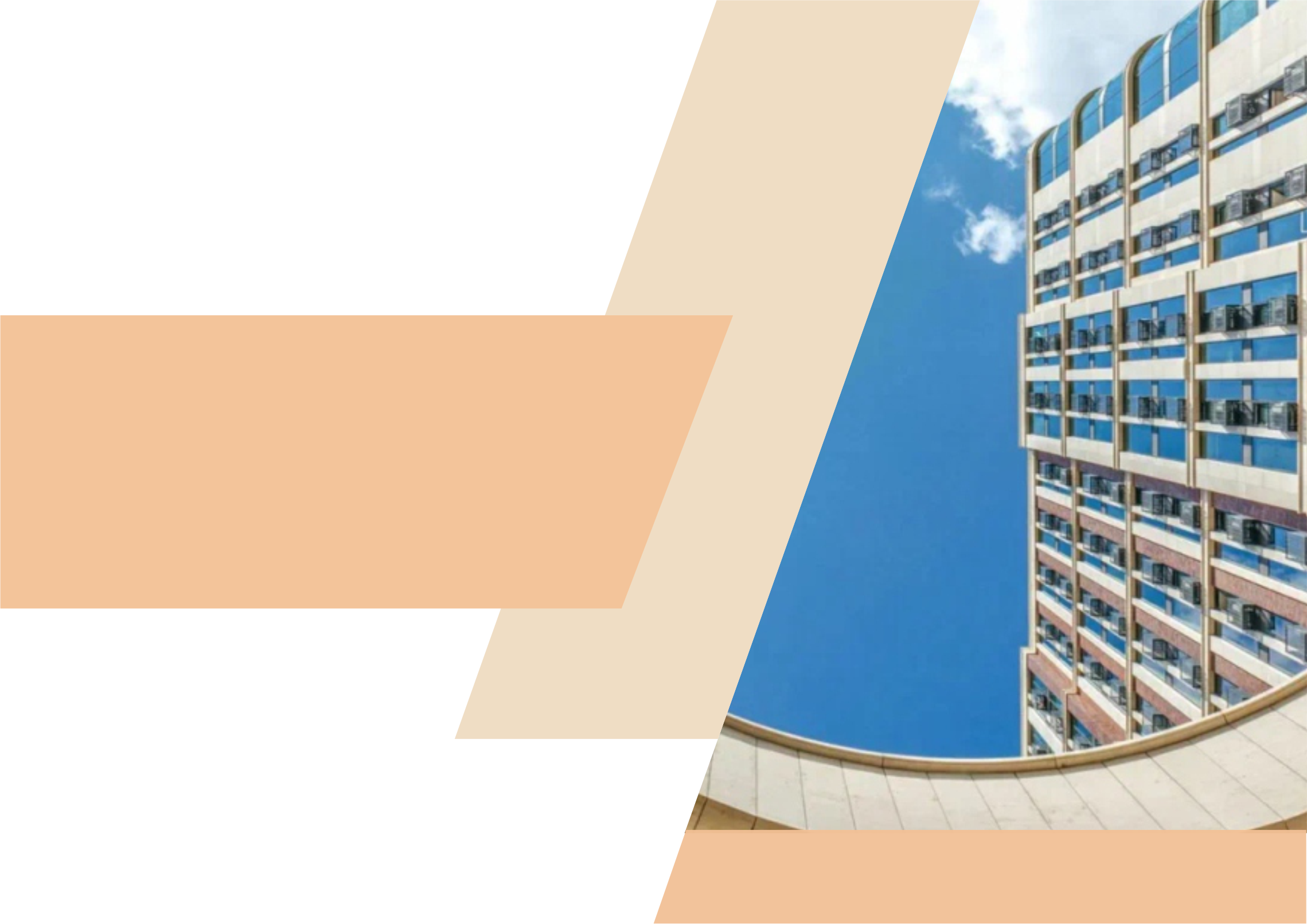 Отчёт о проведённых работах в ЖК Воробьев дом
Январь 2023 года
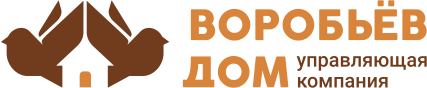 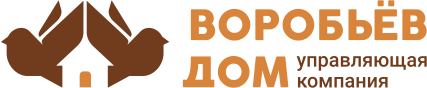 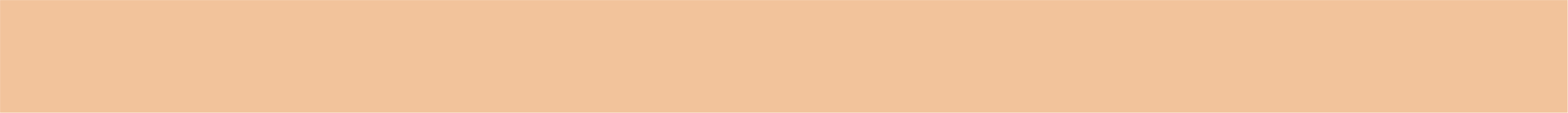 Восстановление противопожарных лент
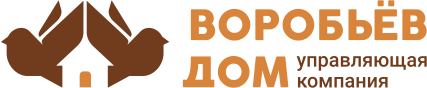 После:
До:
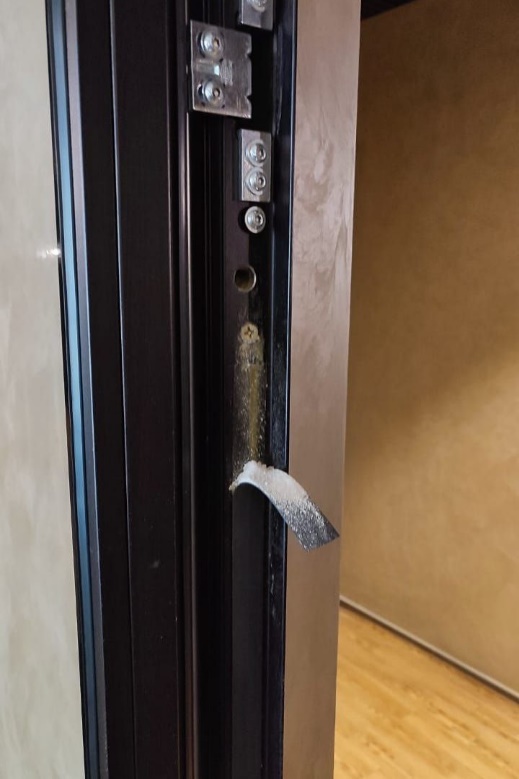 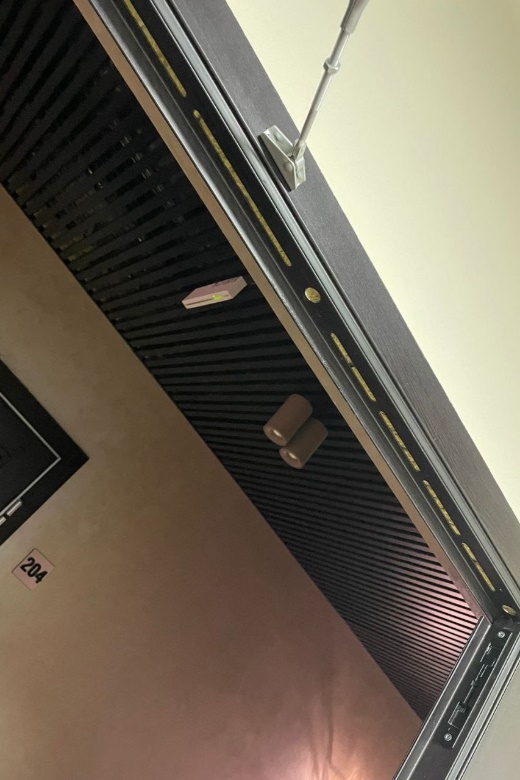 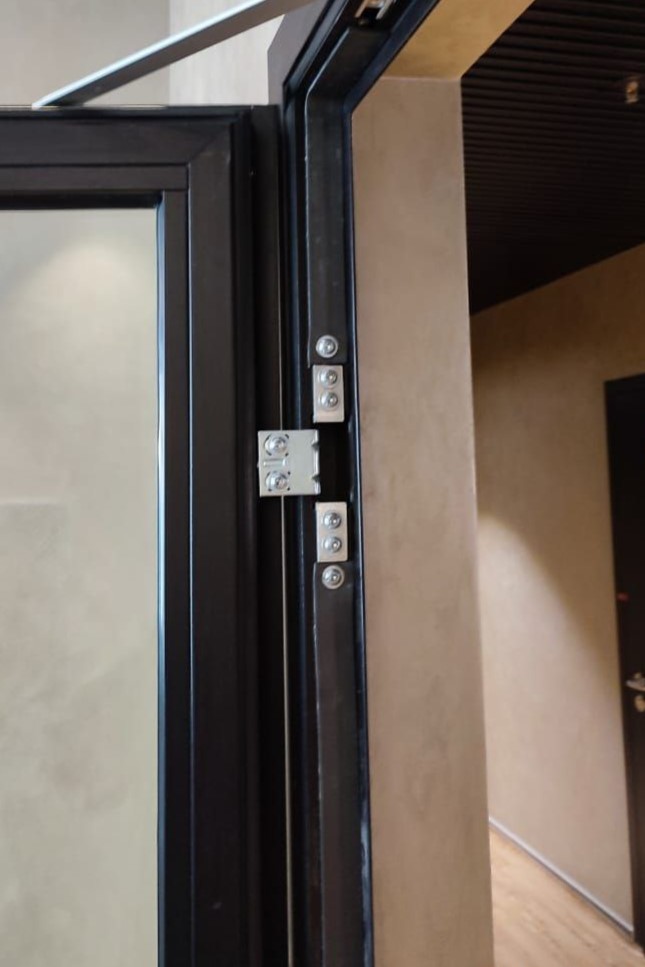 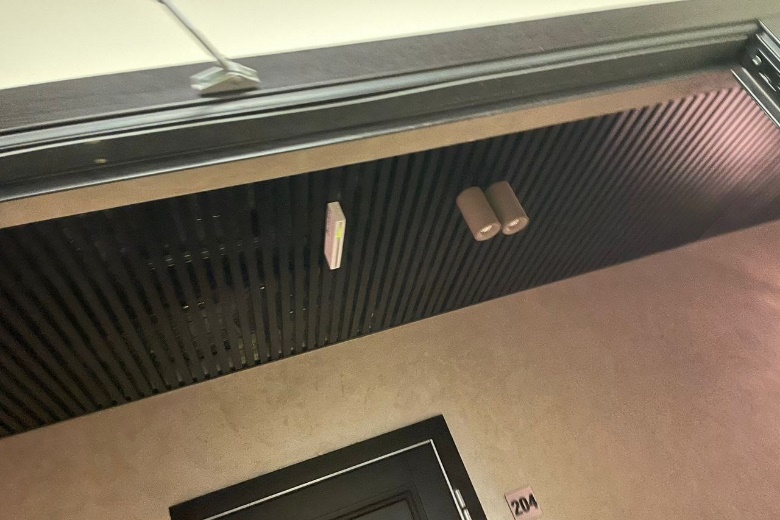 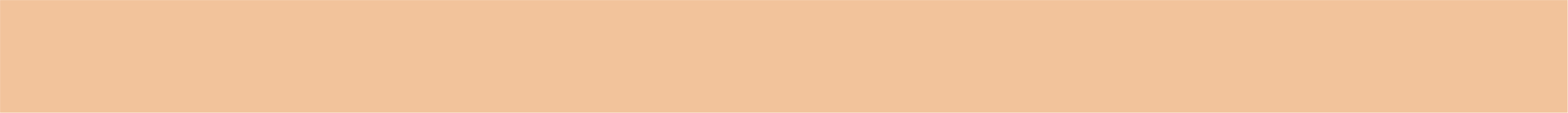 Замена ламп в местах общего пользования
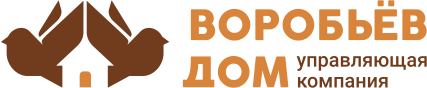 После:
До:
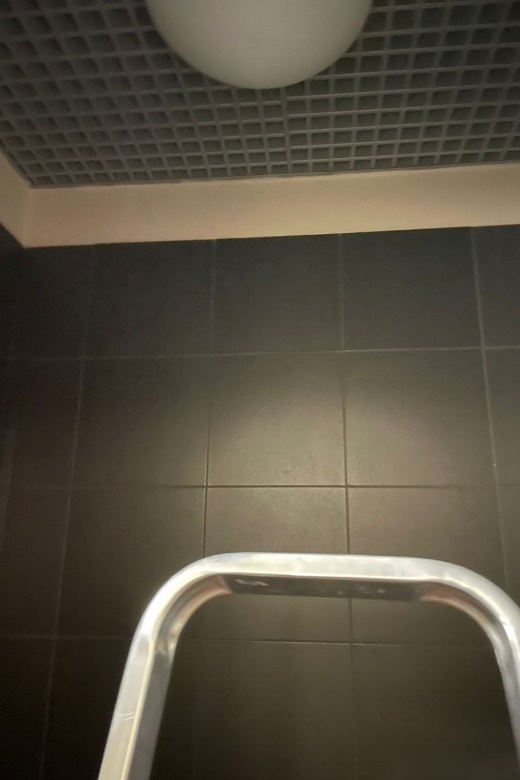 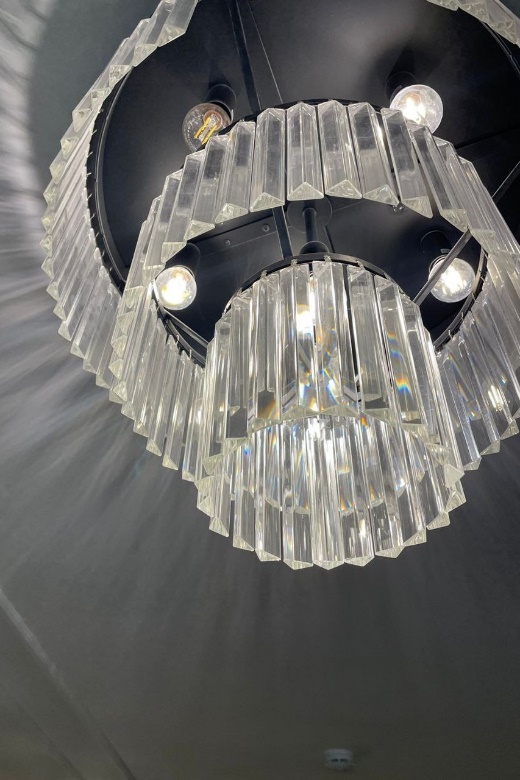 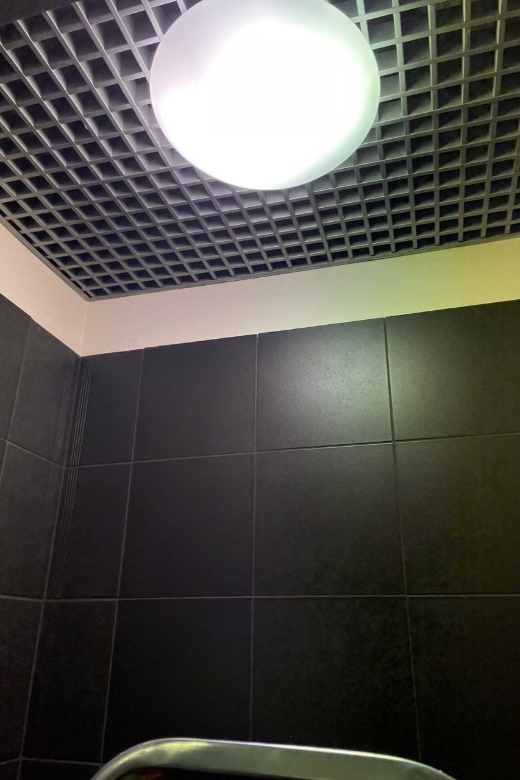 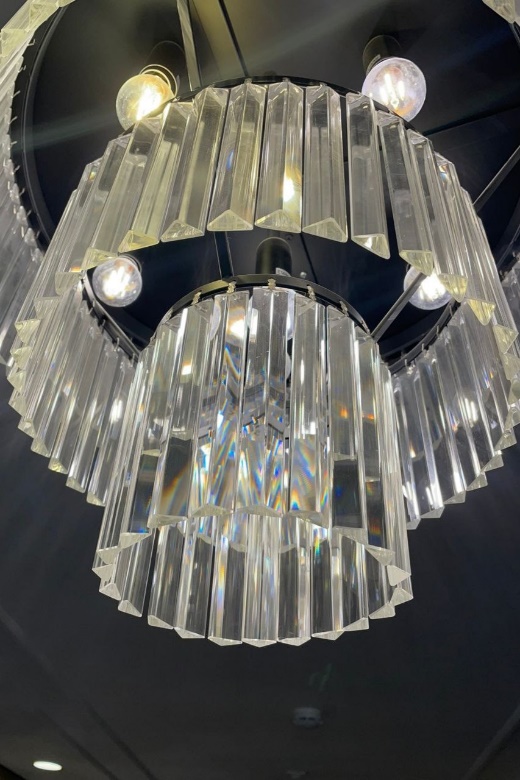 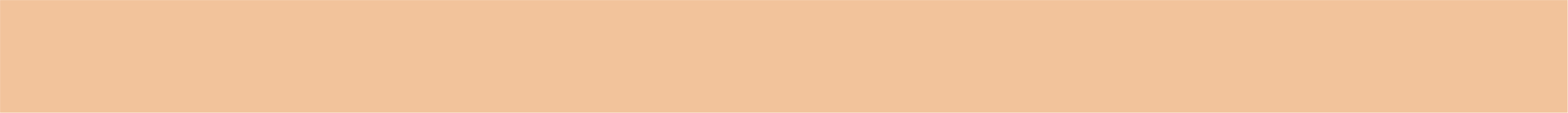 Восстановление короба входной двери
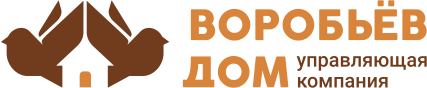 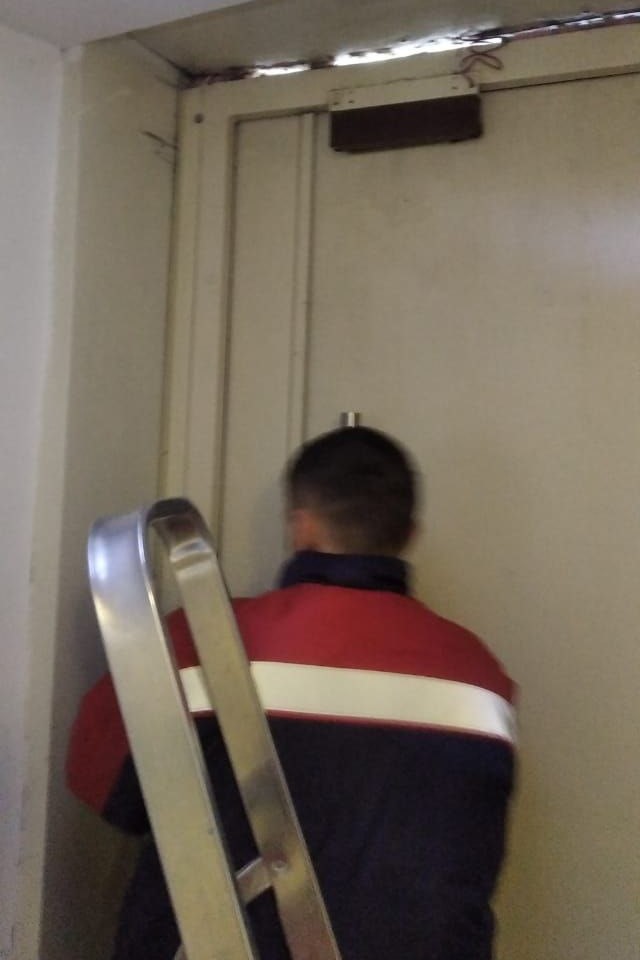 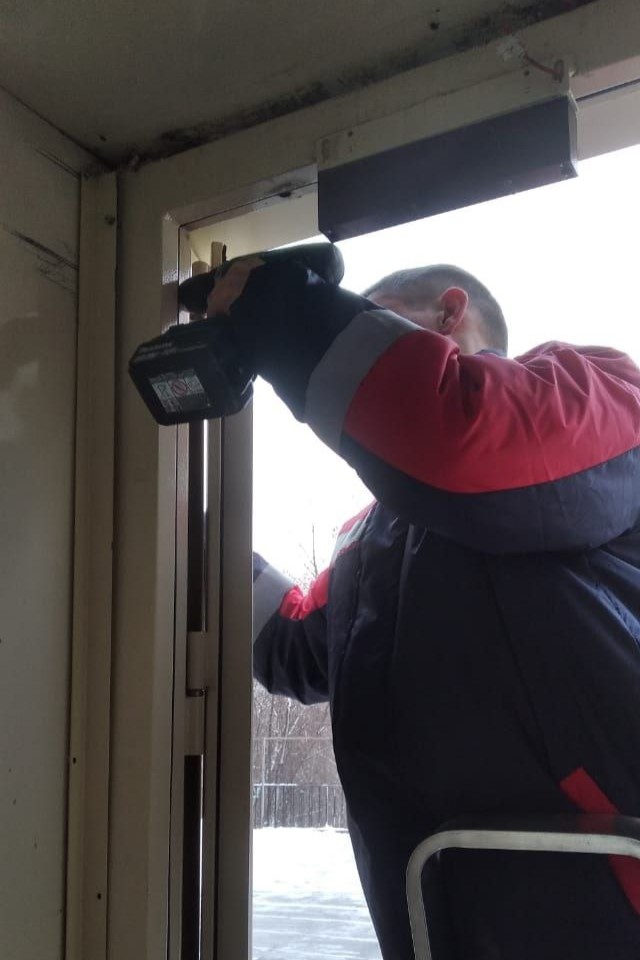 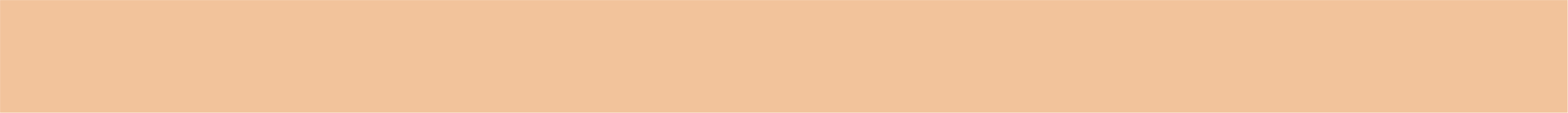 Восстановление дверных ограничителей
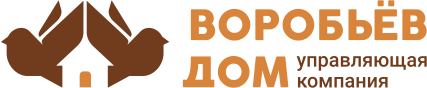 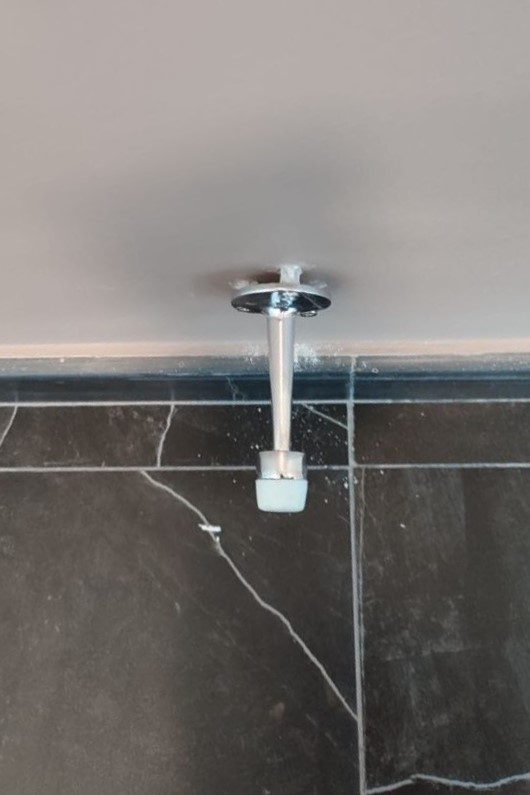 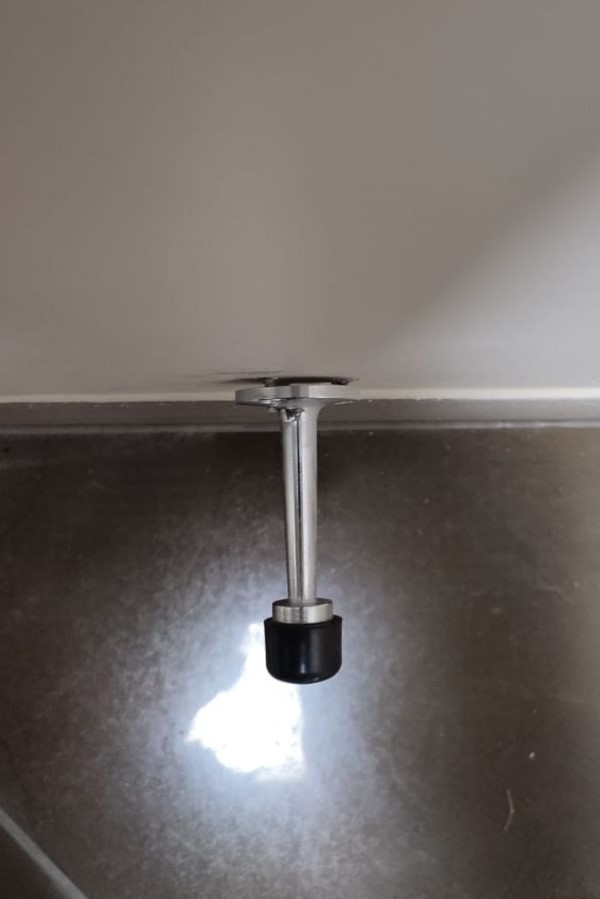 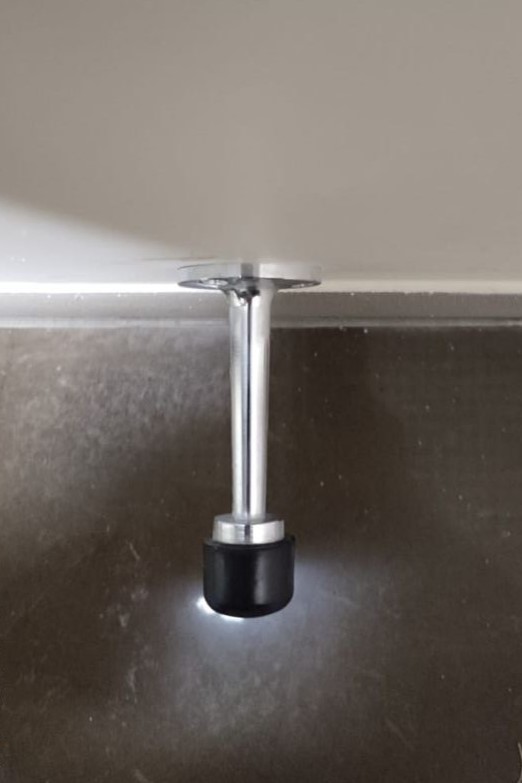 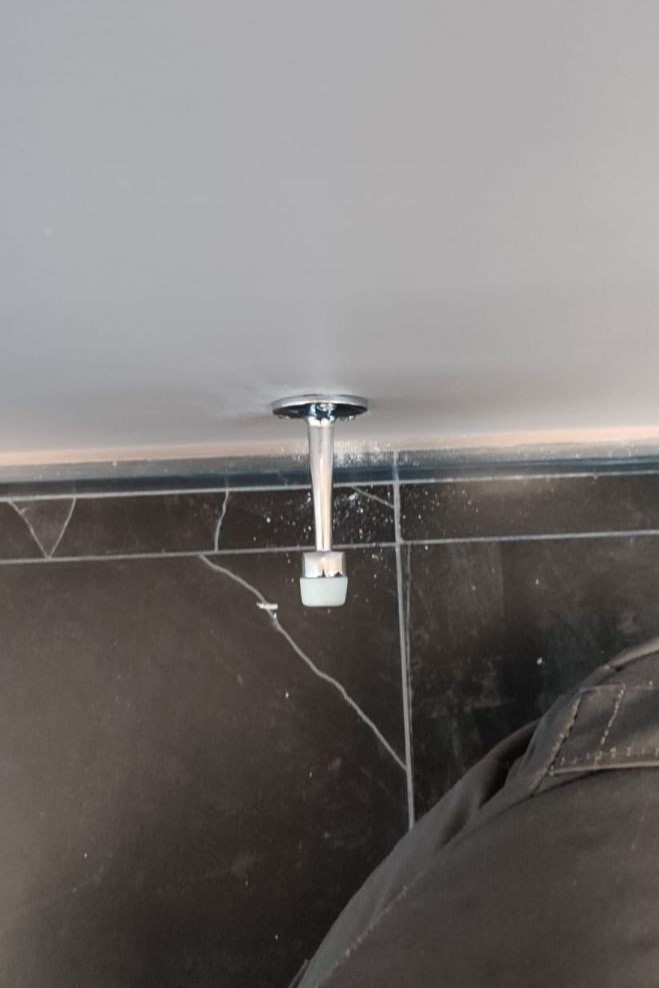 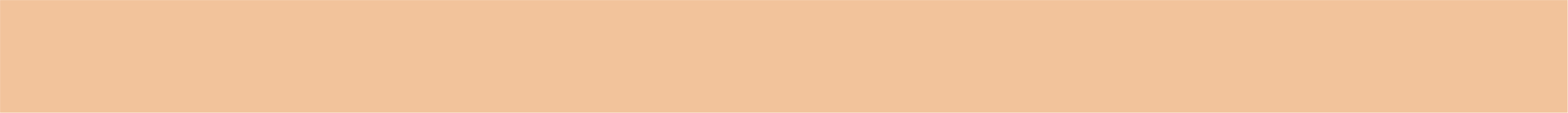 Уборка в слаботочных шкафах
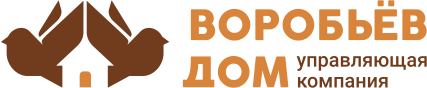 После:
До:
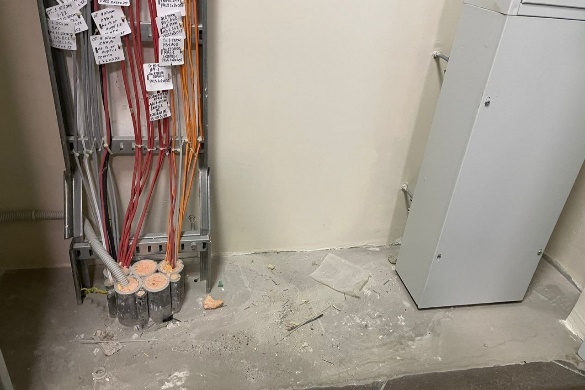 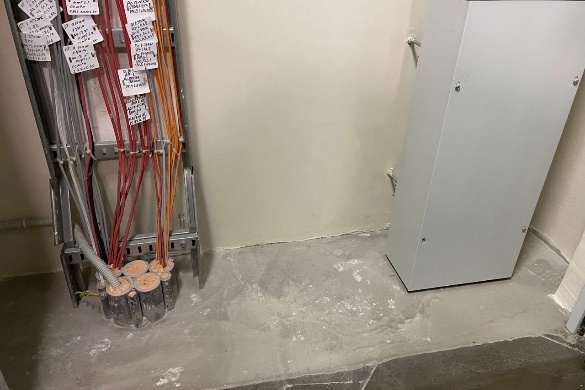 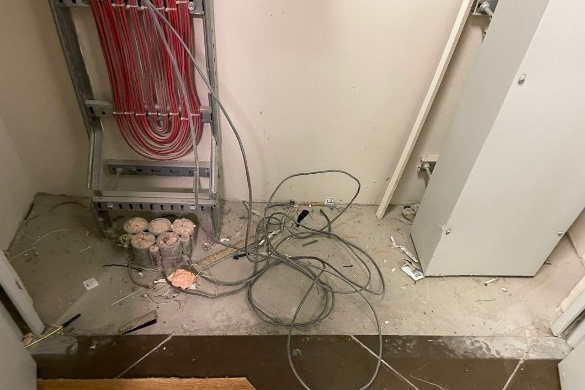 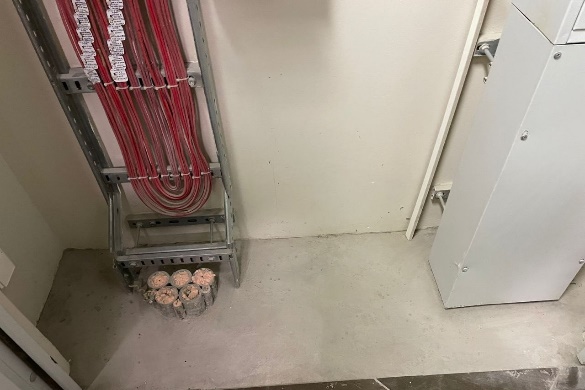 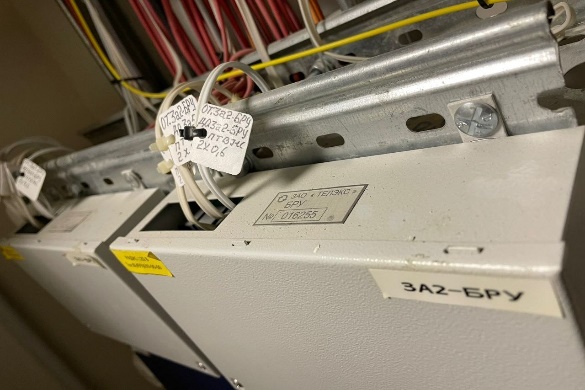 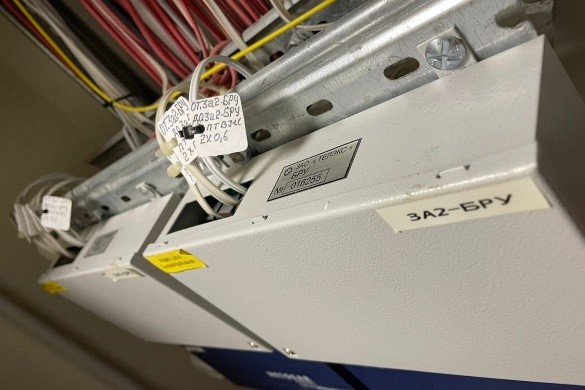 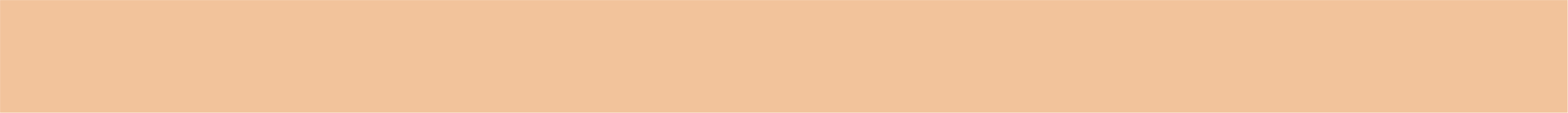 Инженерно-техническое обеспечение
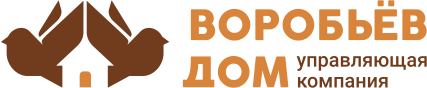 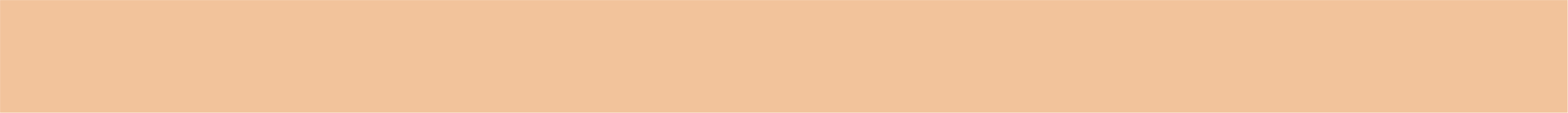 Вывоз мусора
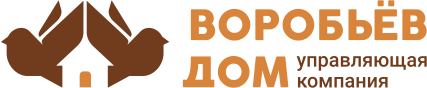 Организовали ежедневный сбор и вывоз хозяйственно-бытовых отходов. Ведём раздельный сбор мусора. Строительный мусор вывозится по отдельным заявкам.
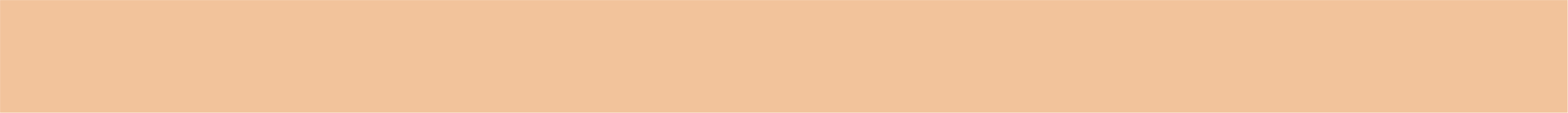 Работа с заявками
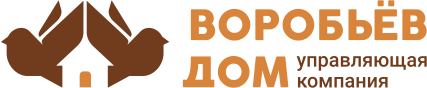 За январь 2023 года выполнили 376 заявок через систему «Домиленд»
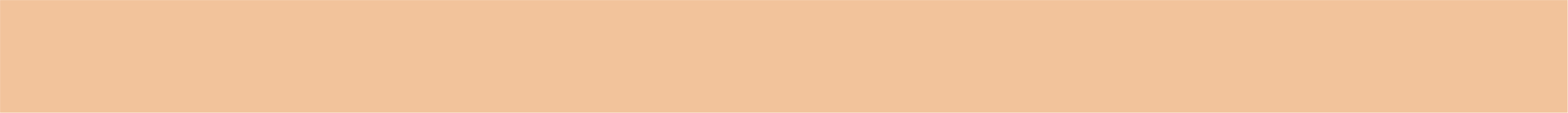 Аварийные заявки
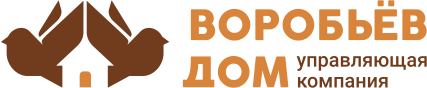 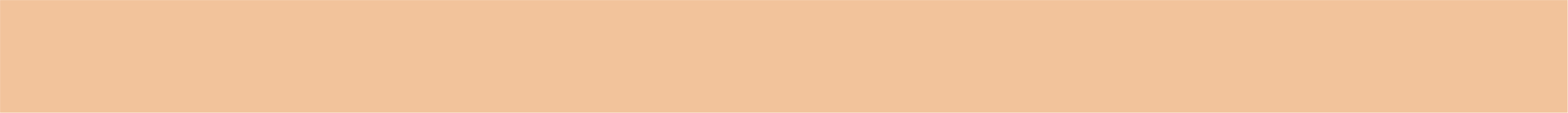 Услуги консьержей
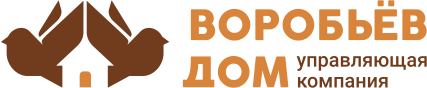 За истекший период консьержи стремились создать комфортные условия для жильцов ЖК Воробьев дом: оказывали помощь в принятии заказов, корреспонденции и сопровождали гостей.
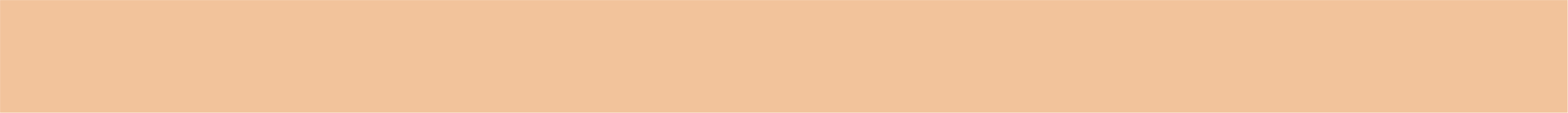 Уборка здания и территории
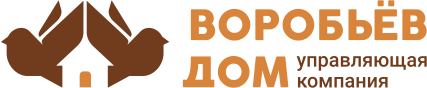 В январе выполнили следующие работы (кроме ежедневных работ):
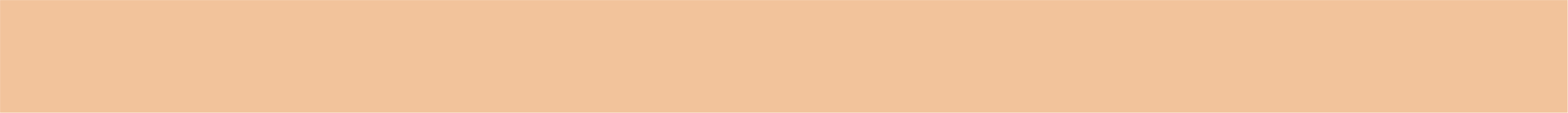 Фонд капитального ремонта
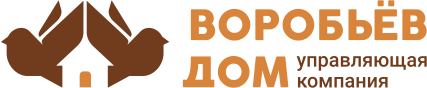 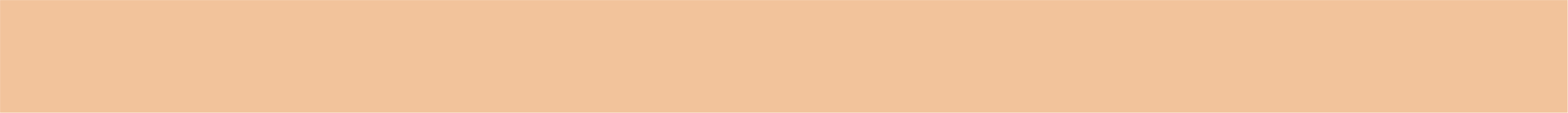 Планы на февраль 2023 года
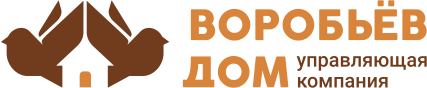 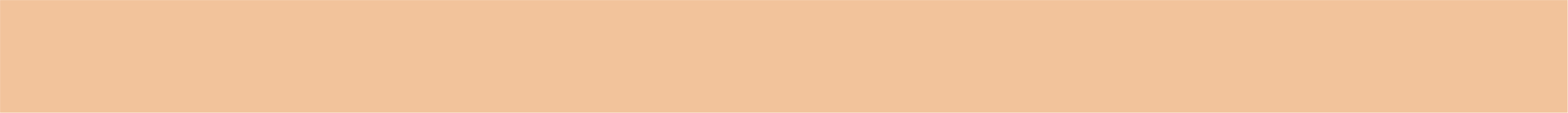 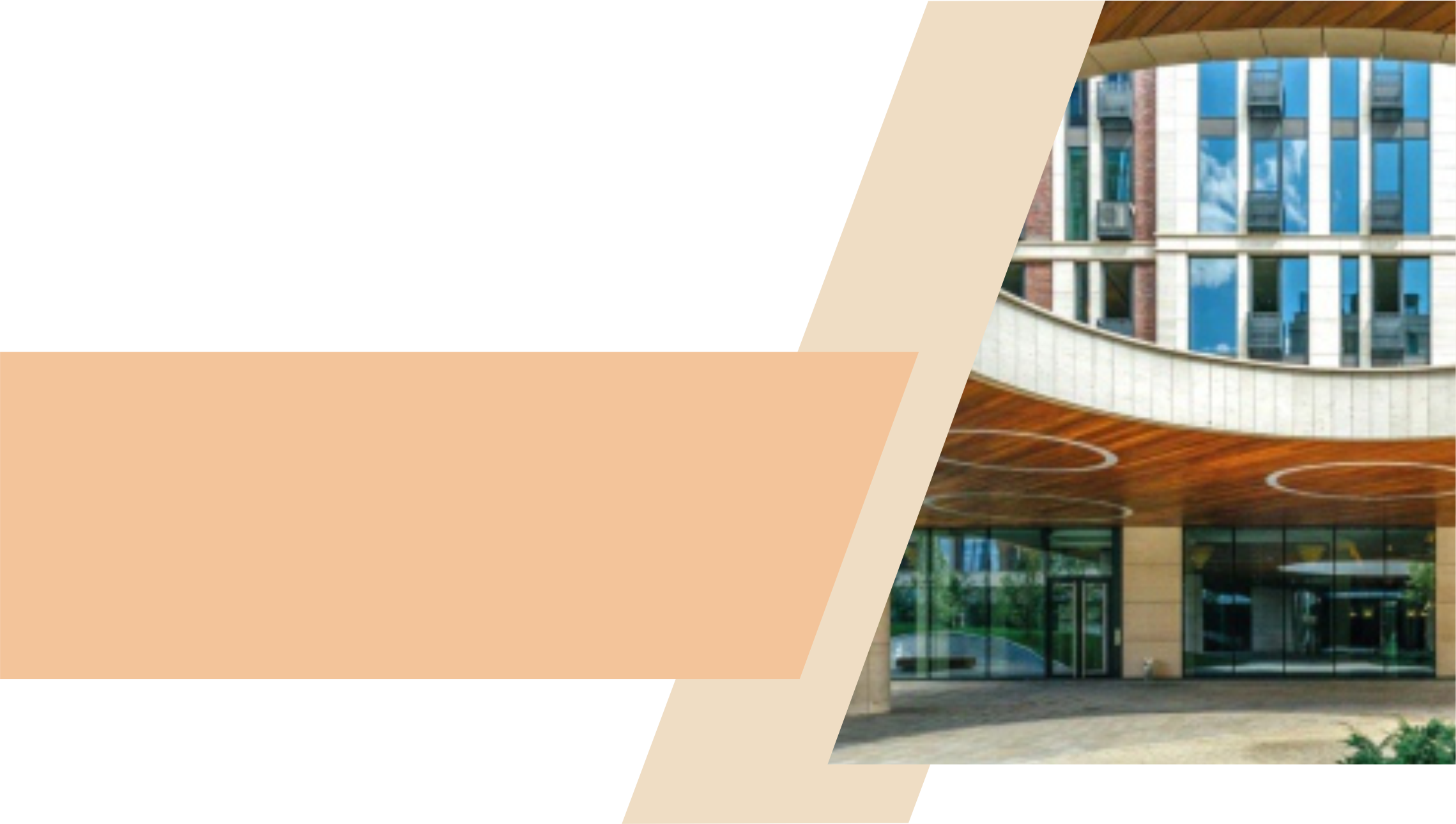 СПАСИБО ЗА
ВНИМАНИЕ
С заботой о вас
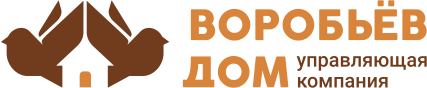